Morgan County, Flood Risk Summary
     The information below includes estimates derived from the BLRA as of May 2022.
     The demographic information is based on the Census Bureau’s data of American Community Survey (ACS) 5-year estimates of 2017.
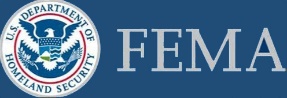 Hazard
Number of Federally Declared Flood Disasters since 1989: 8
Statewide County Median: 12
Ratio of aSFHA to County Area: 5.0%
Statewide County Median: 2.9%
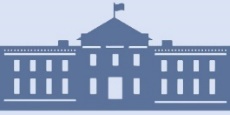 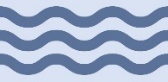 Physical
Human
Exposure
Total Buildings in High-Risk Floodplains: 643
Statewide County Median: 1,080
Estimated Population Residing in High-Risk Floodplains: 1,342
Statewide County Median: 2,425
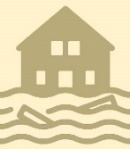 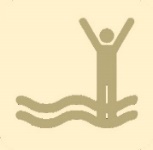 Total Building Value in Floodplains: $111,255K
Statewide County Median: $111,255K
Newly Mapped in Structures: 54

Newly Mapped out Structures: 175
Estimated Population Displaced by Flooding: 
615
Statewide County Median: 1,135
Total Estimated Building Loss: $8,838K
Statewide County Median: $7,642K
Total At-Risk Residential Structures: 519
Statewide County Median: 987
Estimated Population in Need of Short-Term Shelters: 116
Statewide County Median: 223
Vulnerability
Mobile Homes in Floodplains: 69
Statewide County Median: 230
Critical Buildings in Floodplains (Essential Facilities and Non-Historical Community Assets): 18
Statewide County Median: 34
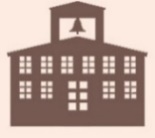 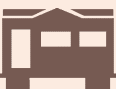 Renters Ratio in Floodplains: 31%
Statewide County Median: 29%
Social Vulnerability Index (SVI), 0 to 1: 0.28
Statewide County Median: 0.48
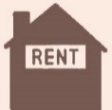 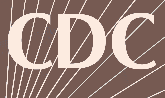